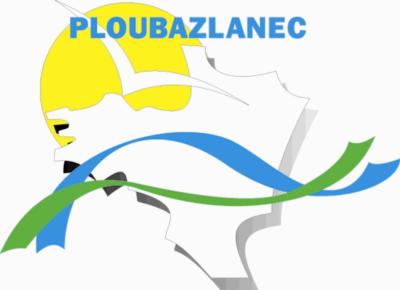 Cantines de Ploubazlanec
Bilan de la Consultation annuelle 2022-2023
Agenda
Présentation de la consultation
Résultats 
Conclusions
Cantines de Ploubazlanec - Consultation annuelle 2022-2023
2
Objectifs de la consultation
Donner la parole aux usagers de la cantine afin de mesurer le niveau de satisfaction et de collecter les avis concernant le respect de la qualité alimentaire et nutritionnelle des repas servis. 
NOUVEAU : Informer les usagers quant à la part des produits de qualité et durables dans la composition des repas servis.

Note : Ces objectifs répondent aux obligations du volet 
« Information aux Usagers » de la loi Egalim.
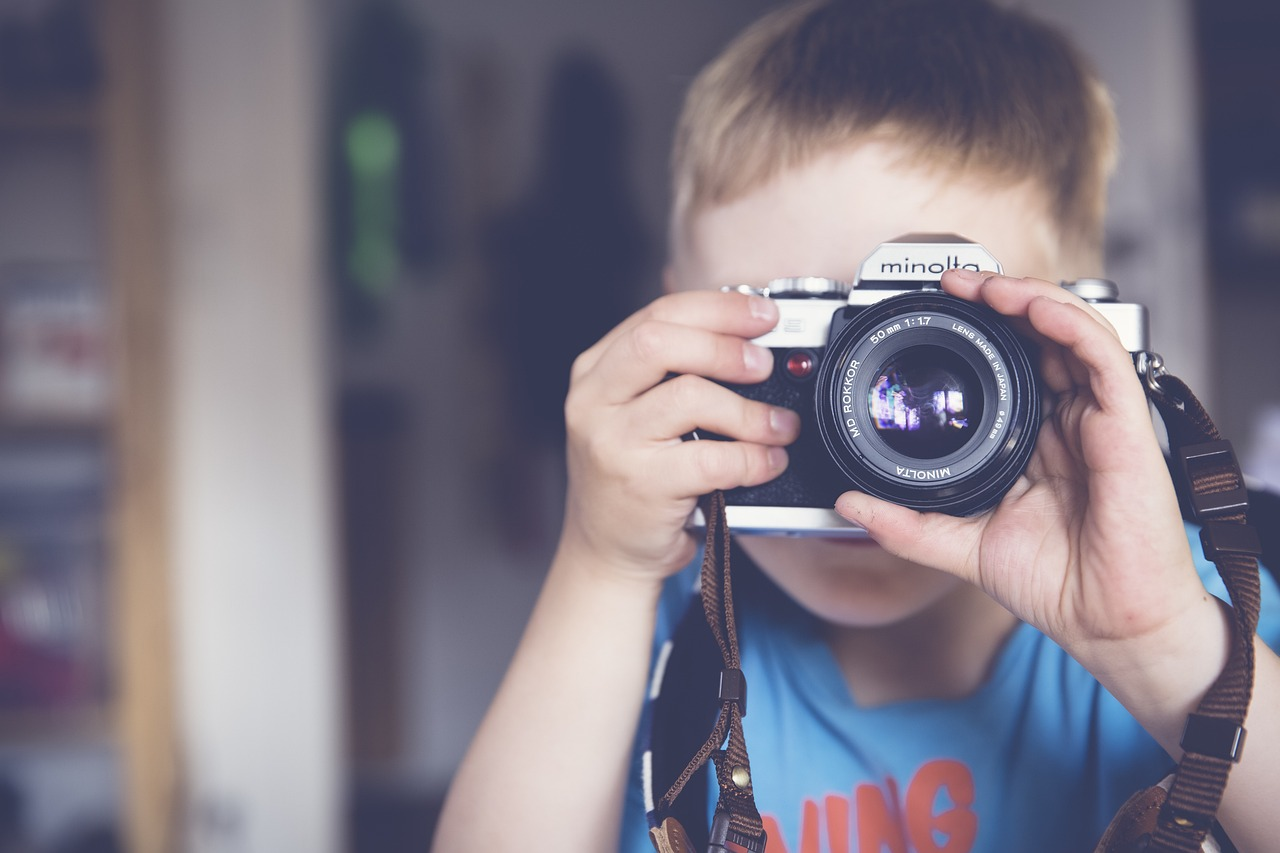 Cantines de Ploubazlanec - Consultation annuelle 2022-2023
3
Structure du questionnaire
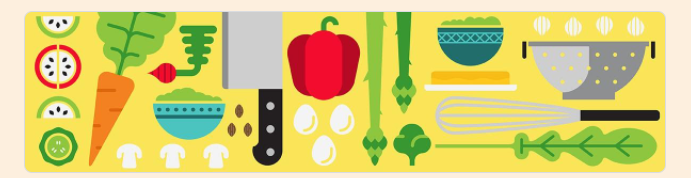 Profil des participants
Information obligatoire 
des convives
Nouveauté
Les mots des enfants
Niveau de satisfaction
Commentaires
Cantines de Ploubazlanec - Consultation annuelle 2022-2023
4
Préambule : information obligatoire des convives
Pour favoriser l’accès de tous à une alimentation plus saine, sûre et durable, et dans le cadre de la loi Egalim : les usagers des restaurants collectifs doivent être informés une fois par an de la part des produits de qualité et durables (au sens de l’article L. 230-5-1 du CRPM) entrant dans la composition des repas servis. Les objectifs fixés par la loi sont : "au moins 50% de produits de qualité et durables au 1er janvier 2022, dont au moins 20% de produits biologiques."
Par ailleurs, la mairie s'est engagée depuis plusieurs années à privilégier les acteurs locaux au travers des circuits courts (maximum 1 intermédiaire). 
Un suivi détaillé des achats a ainsi été mis en place afin de vous offrir plus de transparence.
Cantines de Ploubazlanec - Consultation annuelle 2022-2023
5
Analyse des approvisionnements 2022
Voici les résultats pour les cantines de Ploubazlanec :
55% de produits de qualité et durables dont 46% de bio ;
55% de produits issus des circuits courts.
Part des produits de qualité et durables 
dans la valeur des achats HT 2022
Part des approvisionnements en circuits courts dans la valeur des achats HT 2022
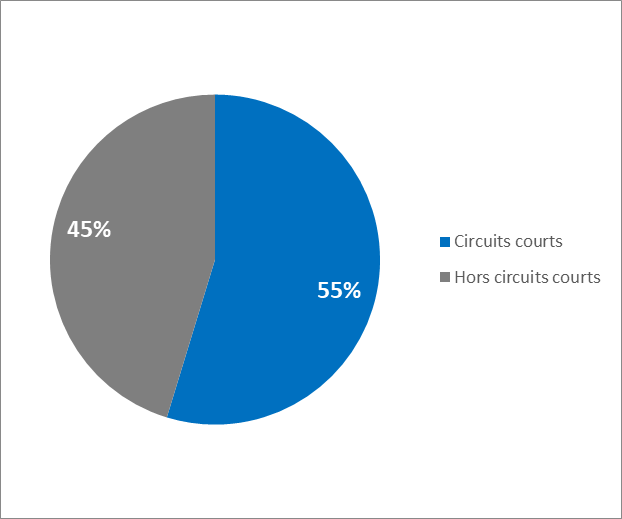 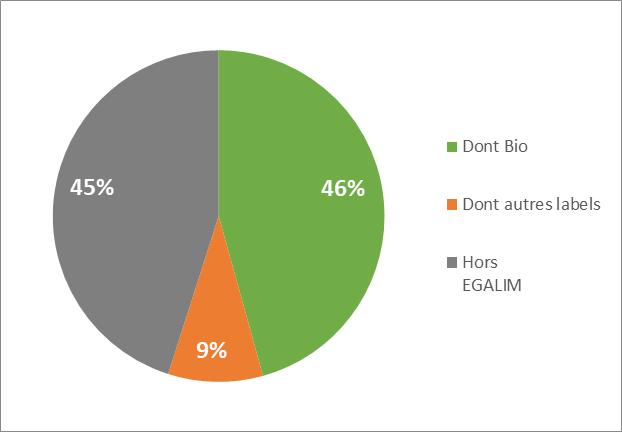 Cantines de Ploubazlanec - Consultation annuelle 2022-2023
6
Participation à la consultation
Consultation ouverte à tous les usagers : 
Elèves/parents ;
ATSEM et enseignantes.
Questionnaires par cantine ouverts du 31/03 au 14/04 (version papier + numérique).
Nombre de participants global : 84 personnes (vs. 28 p. lors de la 1re consultation)
 Cantine du bourg : 60 personnes, dont 55 parents d’élèves (vs. 18 p.)
 Cantine de Loguivy : 24 personnes, exclusivement des parents d’élèves (vs. 10 p.)
Taux de participation des parents d’élèves : 70% (vs. 23,3%)
 Cantine du bourg (ca. 80 enfants) : 75% (vs. 22,5%)
 Cantine de Loguivy (ca. 40 enfants) : 60% (vs. 25%)
Cantines de Ploubazlanec - Consultation annuelle 2022-2023
7
Agenda
Présentation de la consultation
Résultats 
Conclusions
Cantines de Ploubazlanec - Consultation annuelle 2022-2023
8
L’avis des enfants (et des plus grands qui mangent parfois à la cantine !)
Qu'est-ce que tu aimes le plus à la cantine ?« Manger, c'est trop bon. Les copains. » « La pizza et même les haricots verts »
Près de 4 enfant sur 10 raffolent des frites, surtout si elles sont accompagnées de jambon béchamel !
Près d’1 enfant sur 5 mentionne spontanément des légumes dans ses plats favoris.
Plus d’1 enfant sur 10 aime tous les plats servis.
Cantines de Ploubazlanec - Consultation annuelle 2022-2023
10
Qu'est-ce que tu aimes le moins à la cantine ?« Que ya des courgettes pasque j'aime pas les courgettes. »
Près de 4 enfant sur 10 enfants n’apprécient pas au moins un type de légumes servi (ex : courgettes, betteraves, tomates, etc.).
Près de 2 enfants sur 10 n’apprécient pas au moins un plat végétarien spécifique (ex : gratin / lasagnes aux légumes, chili sin carne, etc.), et moins de 1 sur 10 % le menu végétarien en général.  
La majorité des aliments ou plats cités sont spécifiques (vs. un groupe d’aliments dans son intégralité), ce qui est bon signe pour la construction d’un répertoire alimentaire le plus varié possible.
Cantines de Ploubazlanec - Consultation annuelle 2022-2023
11
Qu'est-ce qui ferait que le moment à la cantine soit plus plaisant (ou encore plus plaisant !) pour toi ?
Près d’1 enfant sur 4 souhaiterait plus de calme (surtout les + jeunes).
Près d’1 enfant sur 4 souhaiterait plus de flexibilité (surtout les + grands).
Cantines de Ploubazlanec - Consultation annuelle 2022-2023
12
Des enfants qui veulent plus de gourmandise
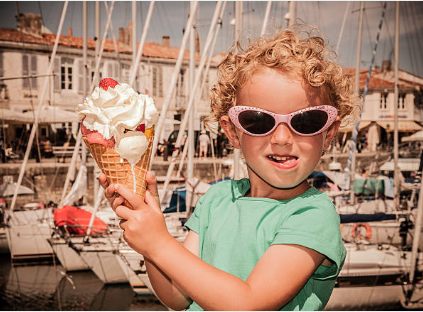 Plutôt salé ?
Ou sucré ?
« Le dessert »
« Avoir des Hamburgers »
« Du poulet et des frites »
« le désert désert déssert »
« Des humberger maison »
« Spaghettis à la bolognaise, le poisson qu'a pêché (dame de cantine), elle est très gentille. »
« Plus de gateaux en dessert »
« Des frites, un peu moins de bruit »
« Qu'il y ai plus souvent des glaces, des yahourts à la fraise »
« Des chips »
« De temps en temps pour ceux qui sont sages des bonbons »
« Qu'on mange tous les jours des frites. »
« Frites bechamel encore plus. »
« Avoir du fromage et des gateaux »
« Avoir plus souvent des frites et des saucisses »
« Un peu plus de gateau (patisserie) en dessert qui accompagne les yaourts. »
« C'est qu'il y est du cordon bleu »
« Plus d'omelette. »
Cantines de Ploubazlanec - Consultation annuelle 2022-2023
13
Des enfants qui veulent plus de calme 
(surtout les plus jeunes)
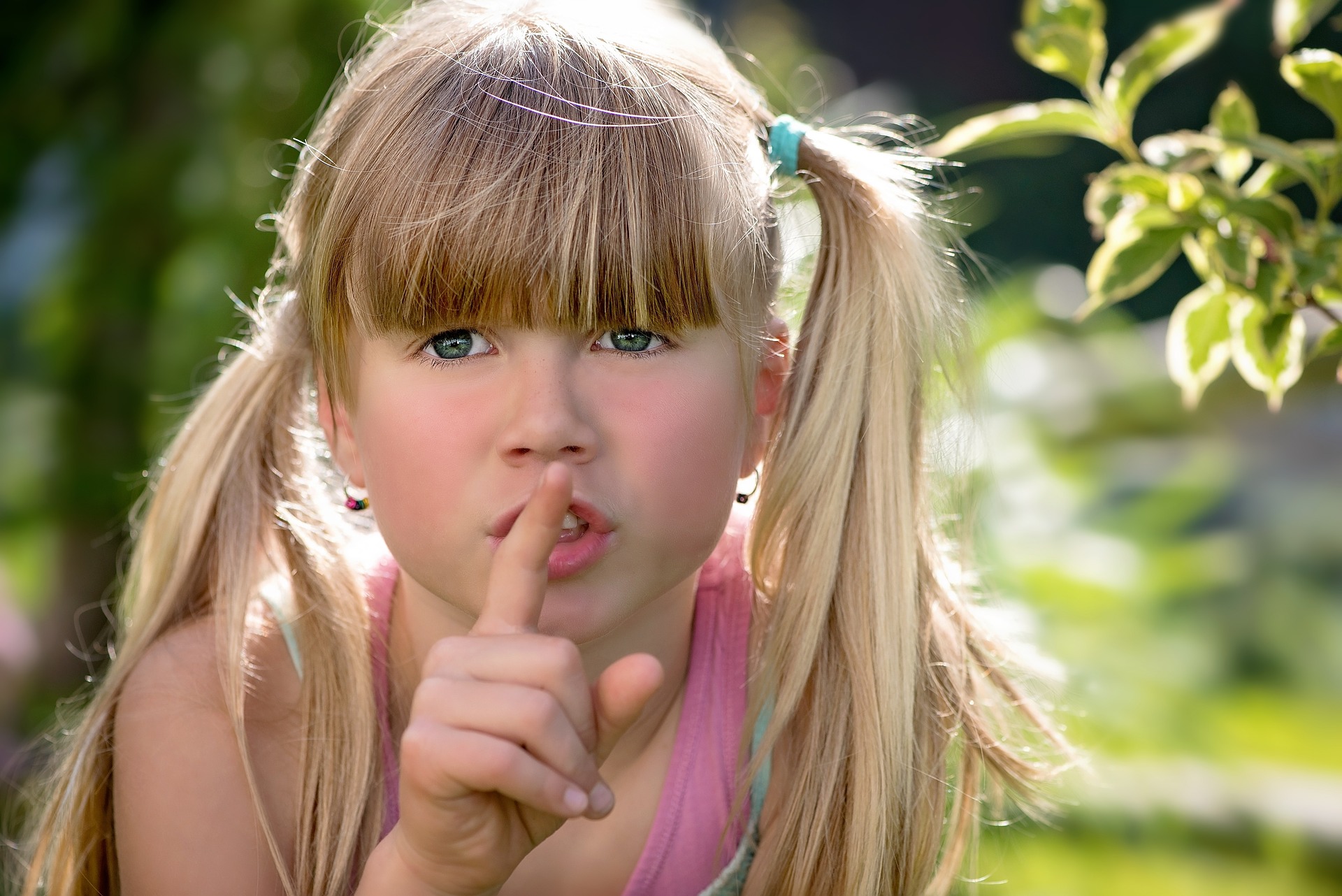 « Je trouve qu'il y a trop de bruit »
« Que les autres ne parlent pas trop fort et se sentent bien aussi. »
« D'arrêter d'entendre parler fort »
« Moins de bruit, j'aime pas ma place je suis trop prêt des grands car ils font trop de bruit. »
« Qu'il y ait du calme. Elles disent tout le temps qu'elles ne s'entendent pas quand elles parlent. »
« Il faudrait inverser la place des tables des grands et des petits. »
« les élèves parlent moins fort comme ça (la cantinière) ne devra plus crier. plus de punitions au hasard »
« J'aimerai qu'il y ait moins de bruit. Ça me casse les oreilles. »
« Des frites, un peu moins de bruit. »
« Moins de bruit » (x 4)
« Le calme »
« Trop de bruit »
« Un peu moins de bruit »
« Plus calme car trop de bruit »
Cantines de Ploubazlanec - Consultation annuelle 2022-2023
14
Des enfants qui veulent plus de flexibilité 
(surtout les plus grands)
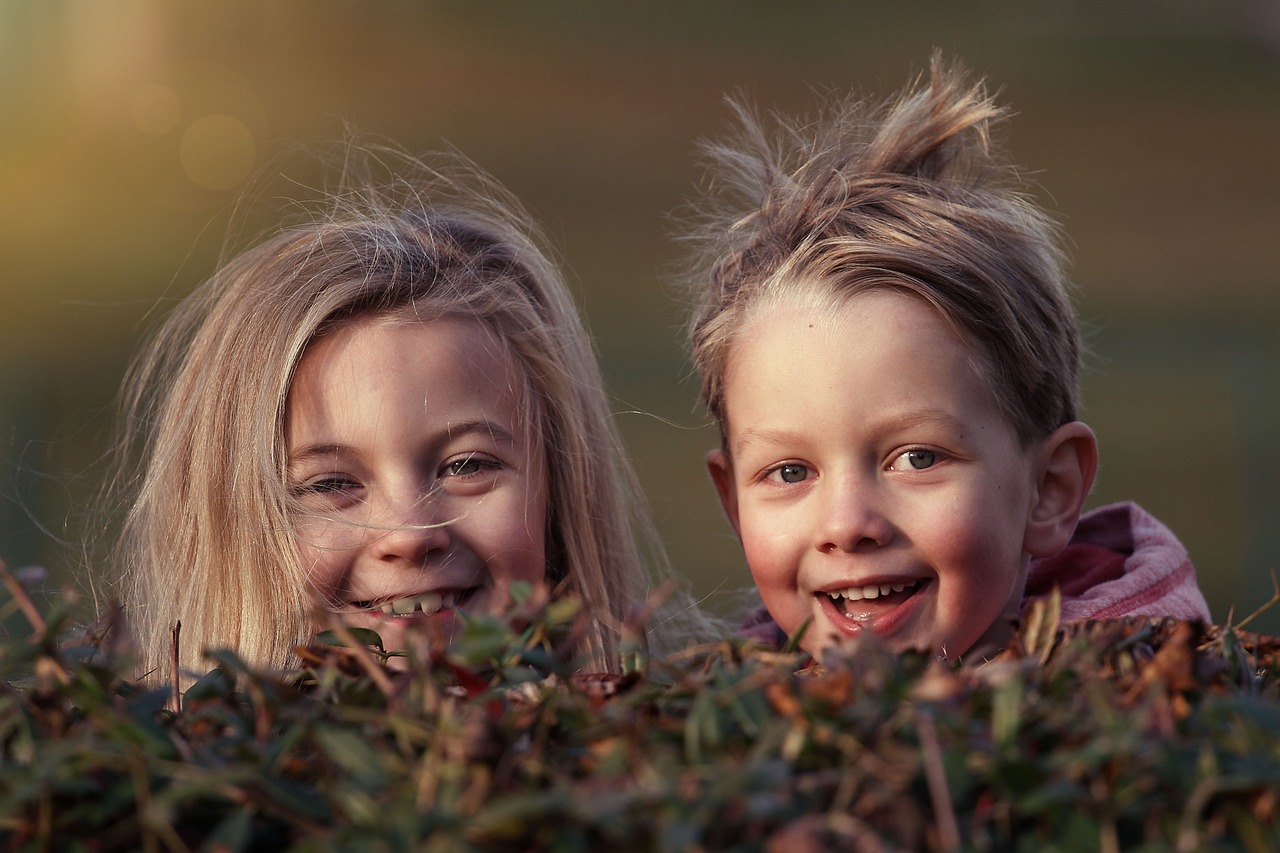 Se placer à table
Sociabiliser
« Choisir ses copains de table »
« DE POUVOIR DISCUTER AVEC LES COPAINS »
« Pouvoir changer de place régulièrement mettre les enfants sur les tables par affinité »
« Pouvoir parler doucement »
« Parler »
« Parler plus »
« Etre avec mes copines sur la même table. »
« Jouer »
« Qu'on puisse parler pendant le RAB. »
« que je sois avec mes amis. »
« De manger avec les copines »
« que se qui sont pas sage devient sage et qu'on puisse parler chuchoter pendant le rabe »
« Etre à côté des copains et copines. »
Se servir seul
« Avoir le pain à disposition sur la table. »
« Qu'on ait accès au sel. Plats pas assez salés. »
« METTRE PICHET D'EAU SUR TABLE »
Se servir tout seul.
Cantines de Ploubazlanec - Consultation annuelle 2022-2023
15
Mêmes questions pour les enseignantes et ATSEM déjeunant à la cantine
Qu'est-ce que vous aimez le plus à la cantine ?
Qu'est-ce que vous aimez le moins à la cantine ?
Les repas végétariens, les gâteaux des cantinières, les fruits et les légumes frais.
Tous les plats végétariens, la fréquence des fruits, les salades composées.
Légumes et fruits frais, gâteaux. Variété des plats.
Les légumes cuisinés, les entrées avec plusieurs aliments mélangés / proposés.
Le ragoût
Les plats surgelés (rares)
Note : pas de réponses à la dernière question « Qu'est-ce qui ferait que le moment à la cantine soit plus plaisant ? »
Cantines de Ploubazlanec - Consultation annuelle 2022-2023
16
L’avis des adultes
Niveau de satisfaction généralDe manière générale, quel est votre niveau de satisfaction actuel quant aux repas servis à la cantine ?
Réponses sans retraitement
(pas de comparaison possible avec consultation antérieure)
Réponses hors « Ne sait pas » - « vide » 
(comparaison possible avec la consultation antérieure)
- 2 pts
- 11 pts
+13 pts
Cantines de Ploubazlanec - Consultation annuelle 2022-2023
18
Niveau de satisfaction par critèreEt en particulier, quel est votre niveau de satisfaction actuel par critère ?
Comparaison des taux de « satisfaction élevée » général et par critère hors réponses « ne se prononce pas »
%
%
Cantines de Ploubazlanec - Consultation annuelle 2022-2023
19
Les points d’insatisfactionSi vous avez coché pour un ou plusieurs critères la réponse "peu satisfait" : pourriez-vous nous en dire plus ?
Cantines de Ploubazlanec - Consultation annuelle 2022-2023
20
Verbatims concernant les points d’insatisfactionSi vous avez coché pour un ou plusieurs critères la réponse "peu satisfait" : pourriez-vous nous en dire plus ?
Equilibre des menus
Variété / Education du goût
Qualité des aliments / Développement durable
« Des fruits à chaque repas, pas de sauce en systématique avec les légumes et le poisson, de la viande rouge. »
« Je trouve que des élèves qui ne sont pas vegetariens ne devraient pas à avoir a manger vegetarien. »
« Le repas végétarien les enfants n'aiment pas et donc ne mangent pas »
« Découverte des cuisines du monde »
« Nous aimerions une cuisine "100% Bio" quitte à réduire des aliments 'cher" tel que viande et autre… »
« Les menus élaborés ont souvent des éléments industriels et peu goûteux. Quant au reste, le goût n'y est pas. […]»
Cantines de Ploubazlanec - Consultation annuelle 2022-2023
21
Verbatims concernant les points d’insatisfactionSi vous avez coché pour un ou plusieurs critères la réponse "peu satisfait" : pourriez-vous nous en dire plus ?
Adaptation aux besoins individuels
Déroulé du repas
Prix
« Mon fils mange rien la plupart du temps. »
« […] L'ambiance est militaire. »
« ca crie »
« Débarassage trop rapide. Nous avons pas toujour le temps de términer le repas. »
« Prix un peu élevé pour les enseignants»
Cantines de Ploubazlanec - Consultation annuelle 2022-2023
22
Autres critères importantsSouhaiteriez-vous nous faire part d'autres critères très importants à vos yeux ?
Cantines de Ploubazlanec - Consultation annuelle 2022-2023
23
Verbatims : autres critères importantsSouhaiteriez-vous nous faire part d'autres critères très importants à vos yeux ?
Plats servis 
(goûts, équilibre, quantité, variété)
Menu Végétarien
Développement durable 
(hors gaspillage)
« Merci de ne pas mettre trop d'ail dans les plats »
« Liberté des enfants de manger les quantités qu'ils souhaitent. Limiter les sucres et sauces. »
« Peut-être diverses variétés de pain hormis la baguette (céréales, complet). »
« Essayer de faire plaisir aux enfants un peu plus cordon bleu frites, etc. »
« Il faut continuer dans cette même direction, renforcer les circuits courts, plus de bio, équilibre des menus. »
« La qualité et la localité => Bio et locaux. Poisson local ? »
« L'écologie : je trouve très bien qu'il n'y ait plus de bouteilles en plastique. »
« Oui, les enfants n'aiment pas le menu vegetarien car ils ont rapidement faim après le repas. », « Oui, les enfants ont rapidement faim après avoir manger le menu vegetarien. » (même parent)
« Je ne suis pas pour la mise en place du menu végétarien. »
« Pour les repas végétariens il serait plus que souhaitable qu'ils soient élaborés sur place de A à Z et que les recettes varient plus. »
Cantines de Ploubazlanec - Consultation annuelle 2022-2023
24
Verbatims : autres critères importantsSouhaiteriez-vous nous faire part d'autres critères très importants à vos yeux ?
Gaspillage / Gestion 
des déchets
Ambiance / environnement du repas
Journées à thème
« Quelle gestion des déchets ? Arrivez-vous à éviter le gaspillage alimentaire ? »
« Pourquoi les assiettes non finies terminent à la poubelle ? Est-ce qu'on pourrait réduire le gaspillage ? »
« Des journées à thème.»
« Aménager la cantine en créant des petits espaces + insonoriser la salle. »
« Que le personnel de cantine ne stresse pas les enfants au moment du repas en hurlant »
Cantines de Ploubazlanec - Consultation annuelle 2022-2023
25
Le mot de la finAvez-vous d'autres préoccupations ou suggestions à nous transmettre ?
Cantines de Ploubazlanec - Consultation annuelle 2022-2023
26
Verbatims concernant le mot de la finAvez-vous d'autres préoccupations ou suggestions à nous transmettre ?
Ambiance du repas
Eau (distribution, qualité)
Plats servis
« Il aimerait un peu de musique. »
« Le repas est un moment conviviale, il serait bon que ce soit le cas pour nos enfants ! »
« Pouvoir choisir notre emplacement à table. »
« Eau à volonté toute la journée (pas que quand ils demandent, proposer +++ aux petits). »
« Vous devriez faire filtrer l'eau (installation directe sur un robinet). »
« Privilégier la viande blanche. »
« Rajouter des saucisses de Toulouse dans les menus. Proposer des hamburgers et des moules/frites, et des Kebabs et Hotdogs »
Journées spéciales
Communication du menu
« Des journées à thème. »
« Faire au moins un pique nique à la plage par an (école de Loguivy) »
« Les menus en ligne sur un site internet »
« La communication du menu par mail serait bienvenue. »
Cantines de Ploubazlanec - Consultation annuelle 2022-2023
27
Verbatims concernant le mot de la finAvez-vous d'autres préoccupations ou suggestions à nous transmettre ?
Remerciements et encouragements
« Merci d'avoir fait évoluer les menus suite à la réunion d'échanges l'année dernière . » 
« continuer comme ça »
(ATSEM) : « Parfait ! »
(enseignante) : « Non, c'est super !! Quel changement ! »
(ATSEM) : « Parfait, cuisine de qualité »
« Il faut garder nos cantines pour nos enfants. »
« Merci pour votre investissement, nos enfants adorent la cantine. »
« Merci à tous, quelle chance nous avons d'avoir une équipe si à l'écoute et compétente. »
Cantines de Ploubazlanec - Consultation annuelle 2022-2023
28
Agenda
Présentation de la consultation
Résultats 
Conclusions
Cantines de Ploubazlanec - Consultation annuelle 2022-2023
29
En bref
Un niveau de satisfaction élevé :
En général : 69 % des usagers participants sont très satisfaits, 
77% hors réponses vides ou « ne sait pas », soit + 13 pts vs N-1.
En particulier : 5 critères sur 9 avec > 70% d’usagers très satisfaits. 
Equilibre des menus
Qualité des aliments servis ;
Prix du repas ;
Développement local et durable ;
Informations présentées dans les menus.
Cantines de Ploubazlanec - Consultation annuelle 2022-2023
30
En bref
Les principaux points d’insatisfaction ou de préoccupations remontés concernent :
L’environnement sonore ;
La flexibilité et l’autonomie donnée aux enfants lors du repas ;
La gestion des déchets alimentaires ;
Le menu végétarien (caractère obligatoire ou qualité des aliments servis) ;
Des avis divergents concernant la nature d’aliments à servir « plus souvent ».
Cantines de Ploubazlanec - Consultation annuelle 2022-2023
31
En bref
Enfin, des suggestions ont été exprimées au sujet de :
Journées à thème et sorties repas organisées ;
Une cantine plus décorée ;
Un système de filtration de l’eau ;
Un approvisionnement local en poisson ;
Une communication des menus facilitée pour les parents (1).

(1) Les menus sont d’ores et déjà consultables sur le site de la mairie.
Cantines de Ploubazlanec - Consultation annuelle 2022-2023
32
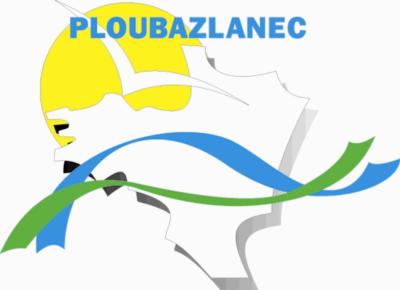 Merci de votre participation !